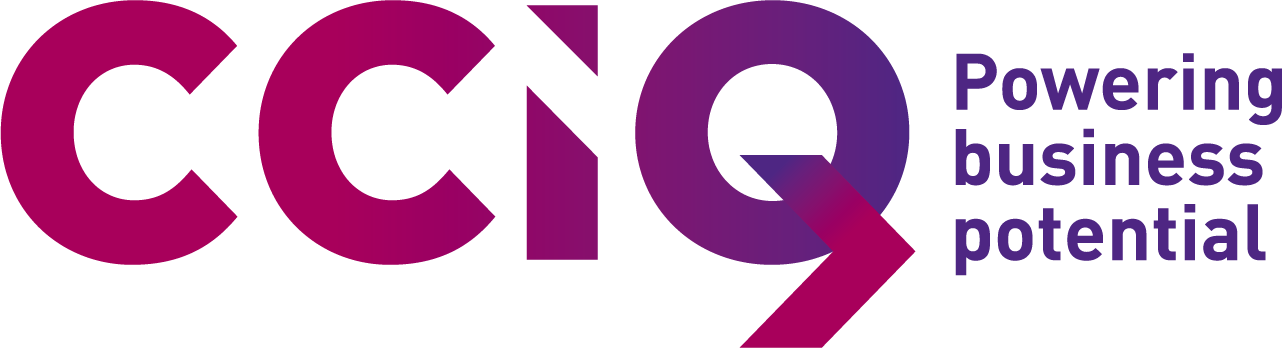 Chamber of Commerce & Industry Queensland Wellness Program
Presentation template
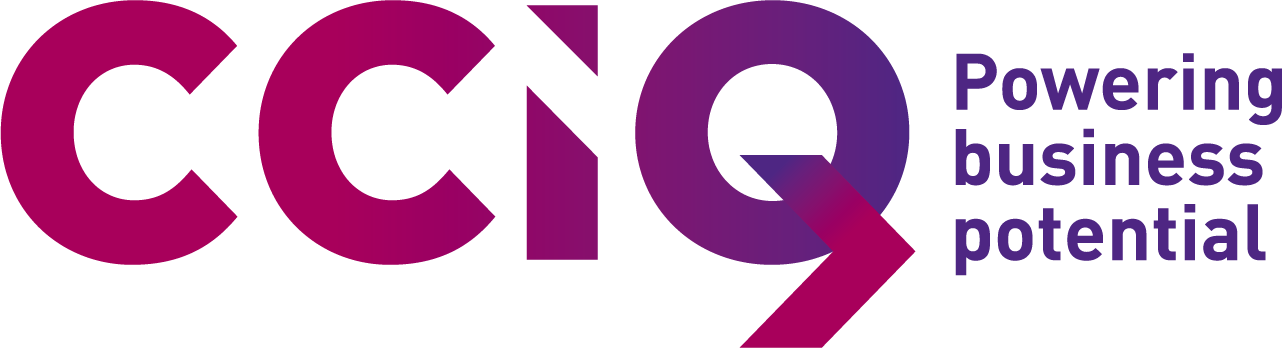 Please adapt the following slides ideas to support your local initiatives
Example Only
Business Open House October
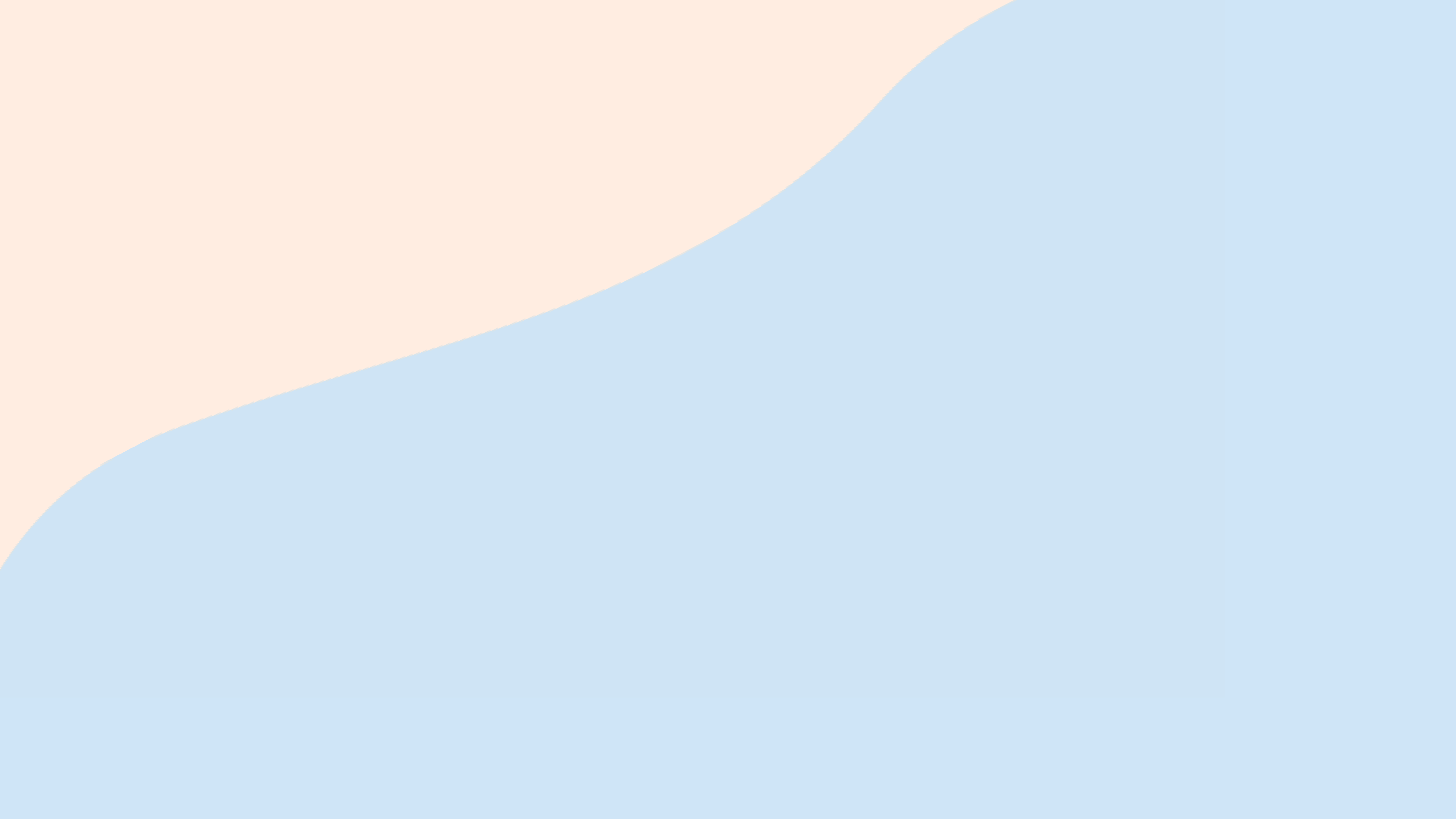 Chamber Logo
Please join the ABC Chamber of Commerce at our monthly Business Open House Event
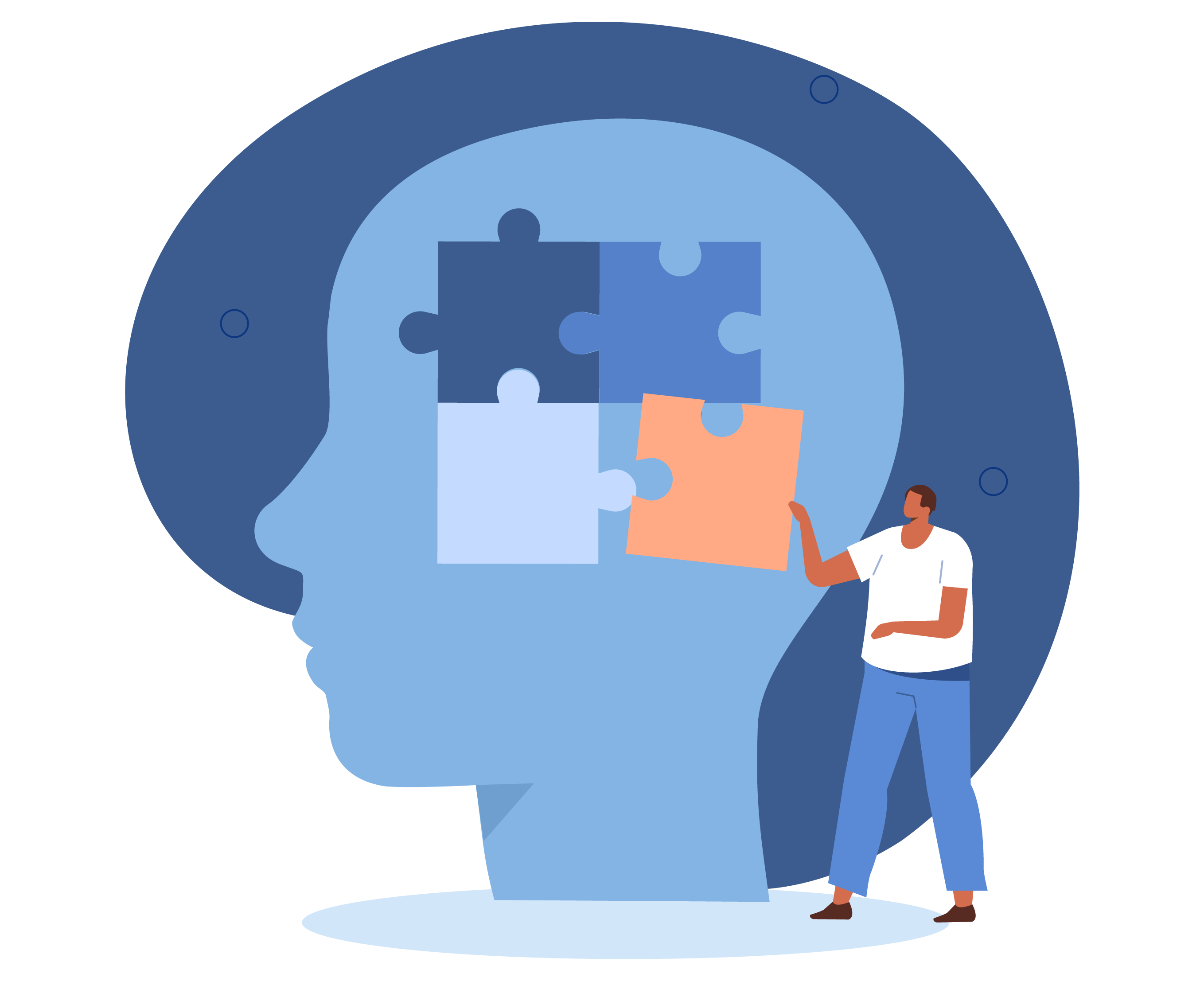 Business of the Month
ABC Bakery
Date: dd Month, year
Time: 
Event venue: ABC Chamber of Commerce, Street X, 4006
Please RSVP your interest to [contact name] RSVP by dd/mm/yy0431 xx xxx ABC@chamber.com
Example Only
Information page
Example Only
“When work is a great environment, you want to be there and you have a productive time being there. When it’s a negative environment you dread going there and it impacts on your mental health”
Participant of BeyondBlue
Example Only
Chamber Details
Please RSVP your interest via this information below:
Contact name: ABC
Phone number: 0431 xx xxx
Email: ABC@chamber.com
Example Only
Support available in the region
Financial coach
Mental wellness coach
Local support group
Emergency services
Example Only
Calendar
Plan with your committee on initiatives
Initiatives confirmed by March
Communicate your plan 2 weeks ahead of May
Jan to April
Event timeline
May is Queensland Small Business Month, celebrating small businesses who make vital contributions to the community. 
Find how your events can play into the wider events happening this month at www.business.qld.gov.au/running-business/support-assistance/events
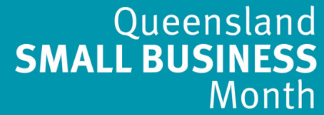 MAY
Mid year review of activities
Event day planning for R U OK Day
Planning Finalised by end of August
June to August
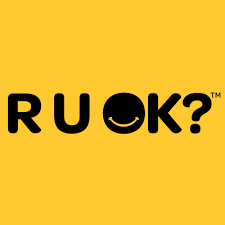 R U OK Day on 8th of September
Ideal for office/ social events
Find more ideas at: https://www.ruok.org.au/events
SEPTEMBER
Queensland Mental Health Week is the biggest opportunity for mental health and wellness events of the year. 
Align your main mental health and wellbeing initiatives with this timing to maximise your influences and impacts.
OCTOBER
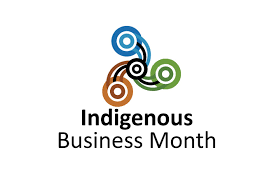 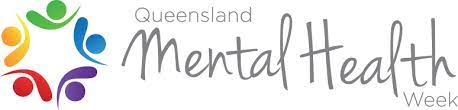 Nov to December
End of year review of initiatives
Assessment of progress and impacts before planning for the next year